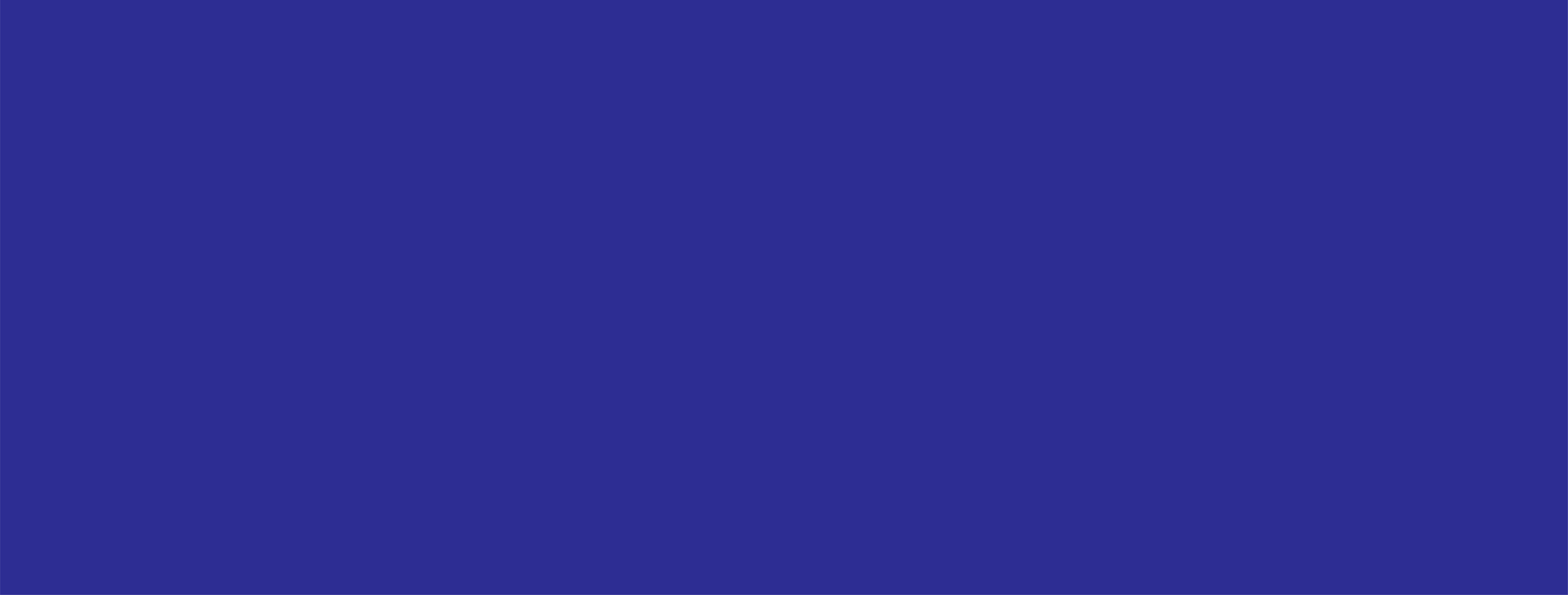 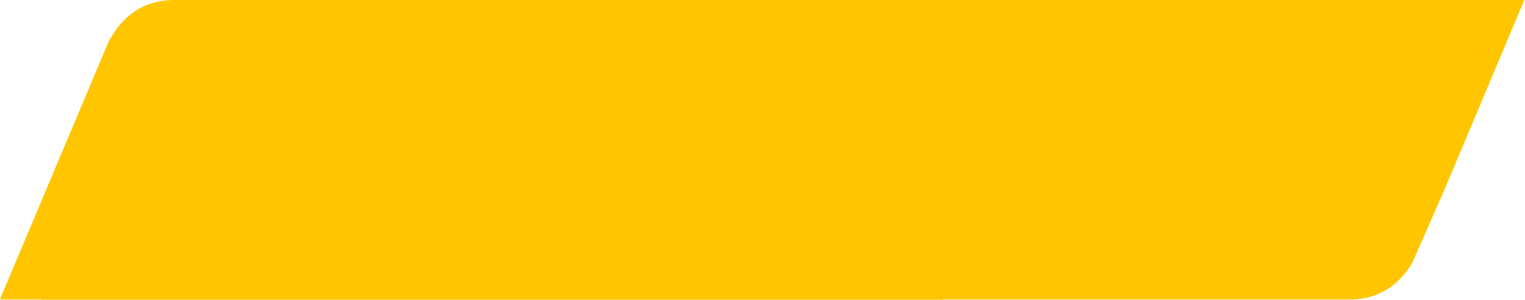 Título de la
Presentación
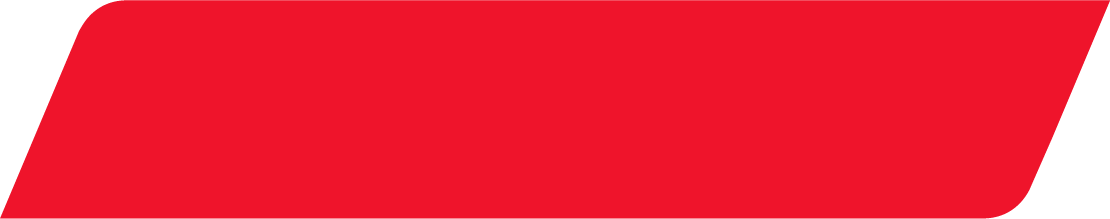 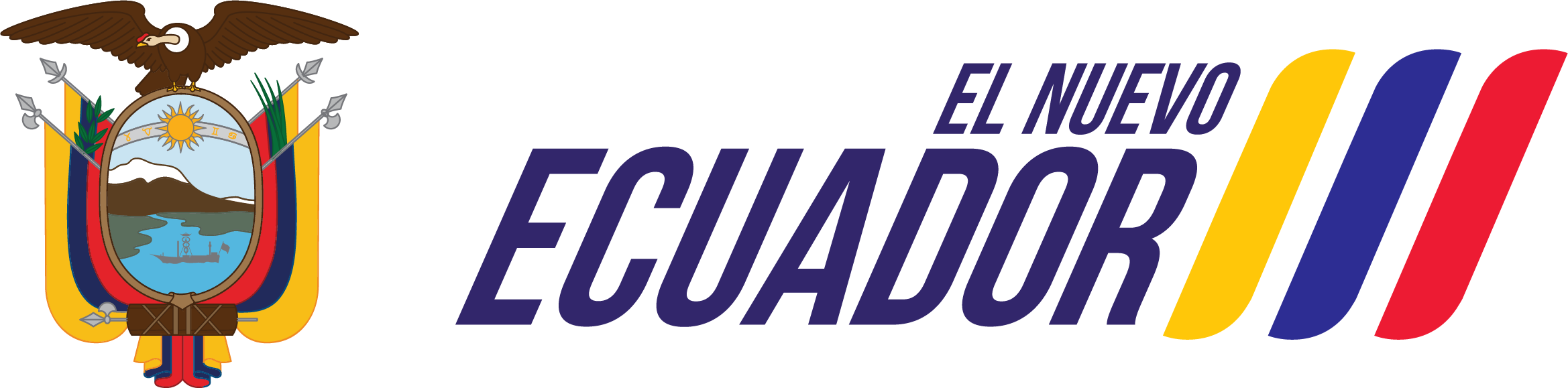 Servicio Ecuatoriano de
Capacitación Profesional
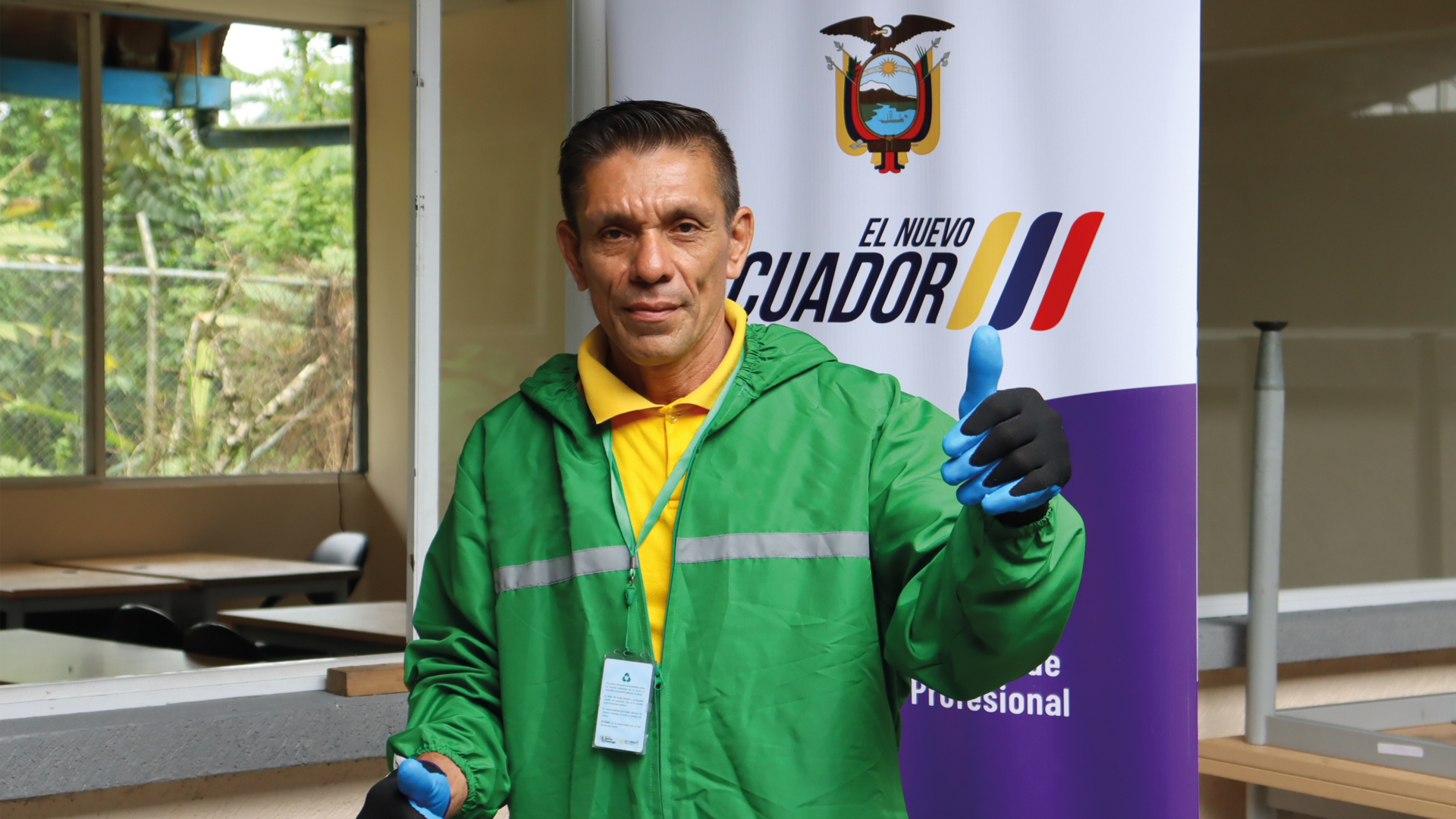 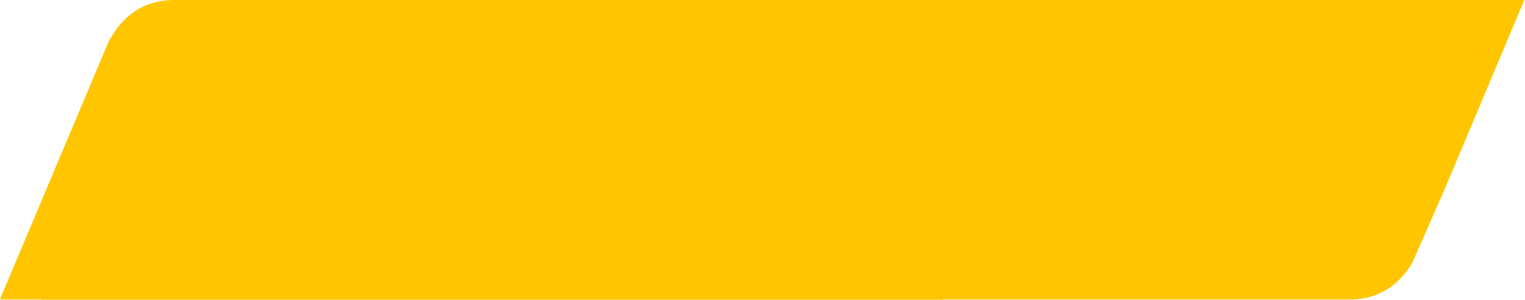 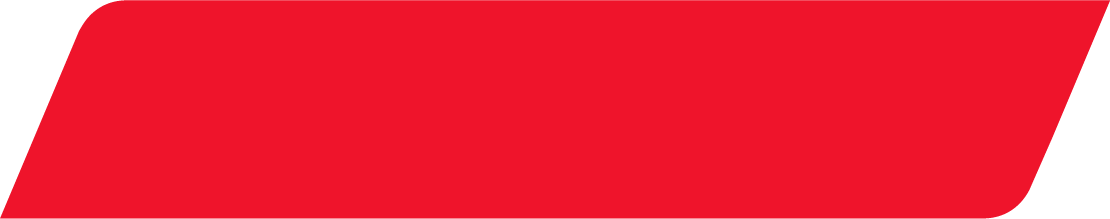 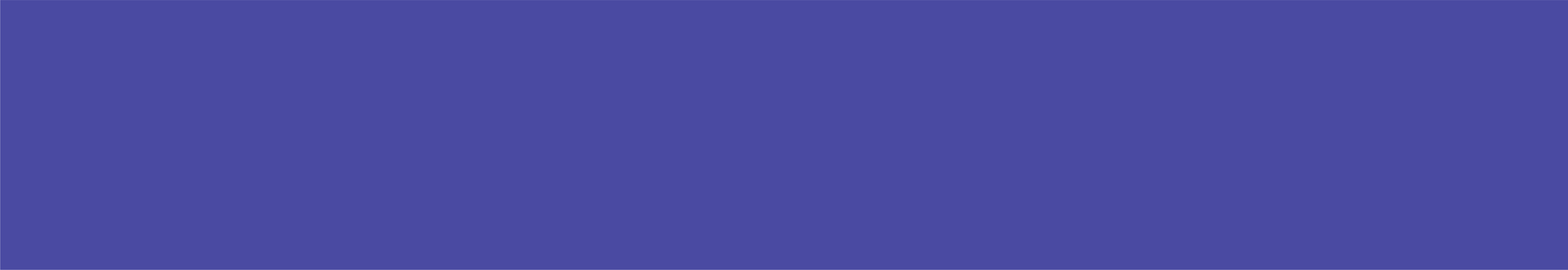 Título de la Presentación
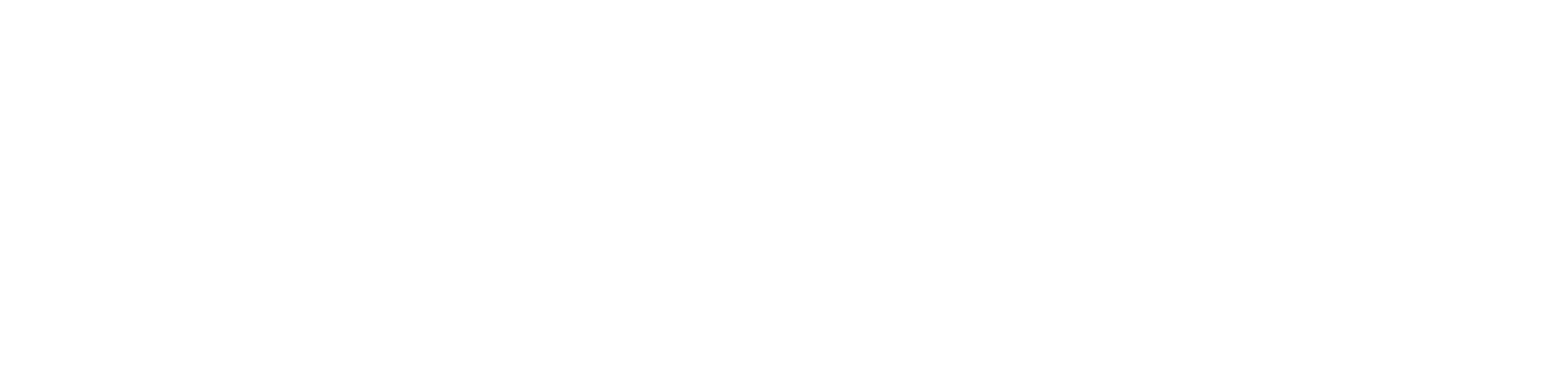 Servicio Ecuatoriano de
Capacitación Profesional
Título
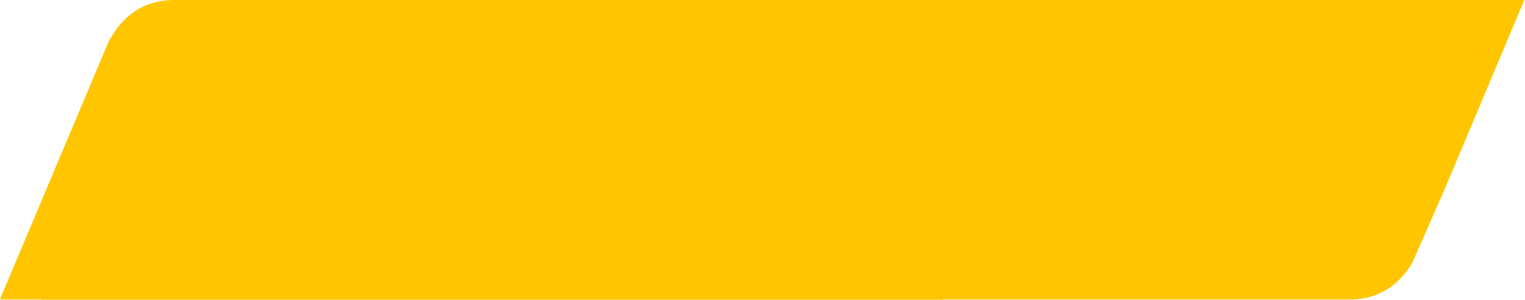 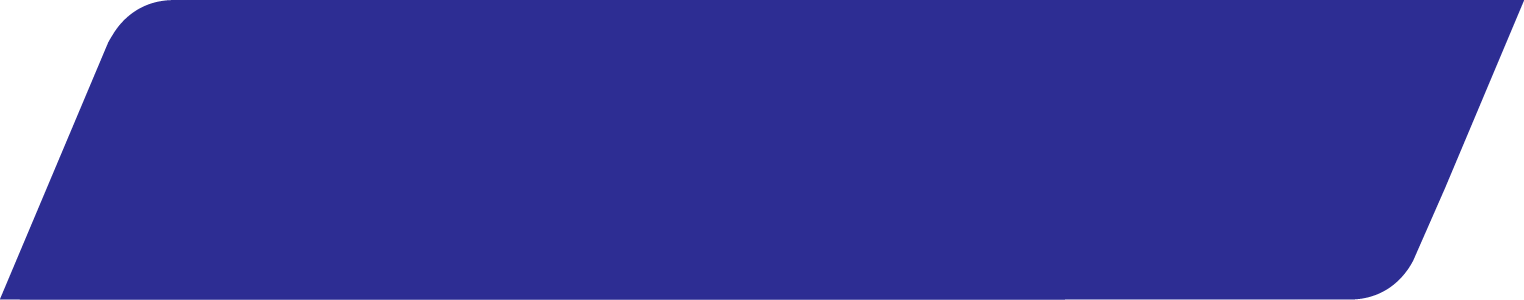 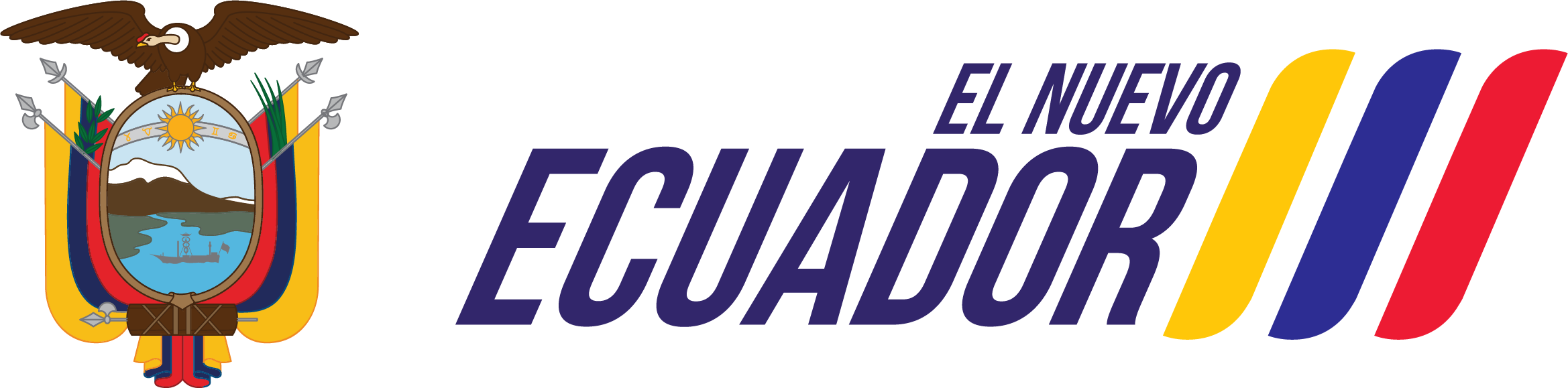 Servicio Ecuatoriano de
Capacitación Profesional
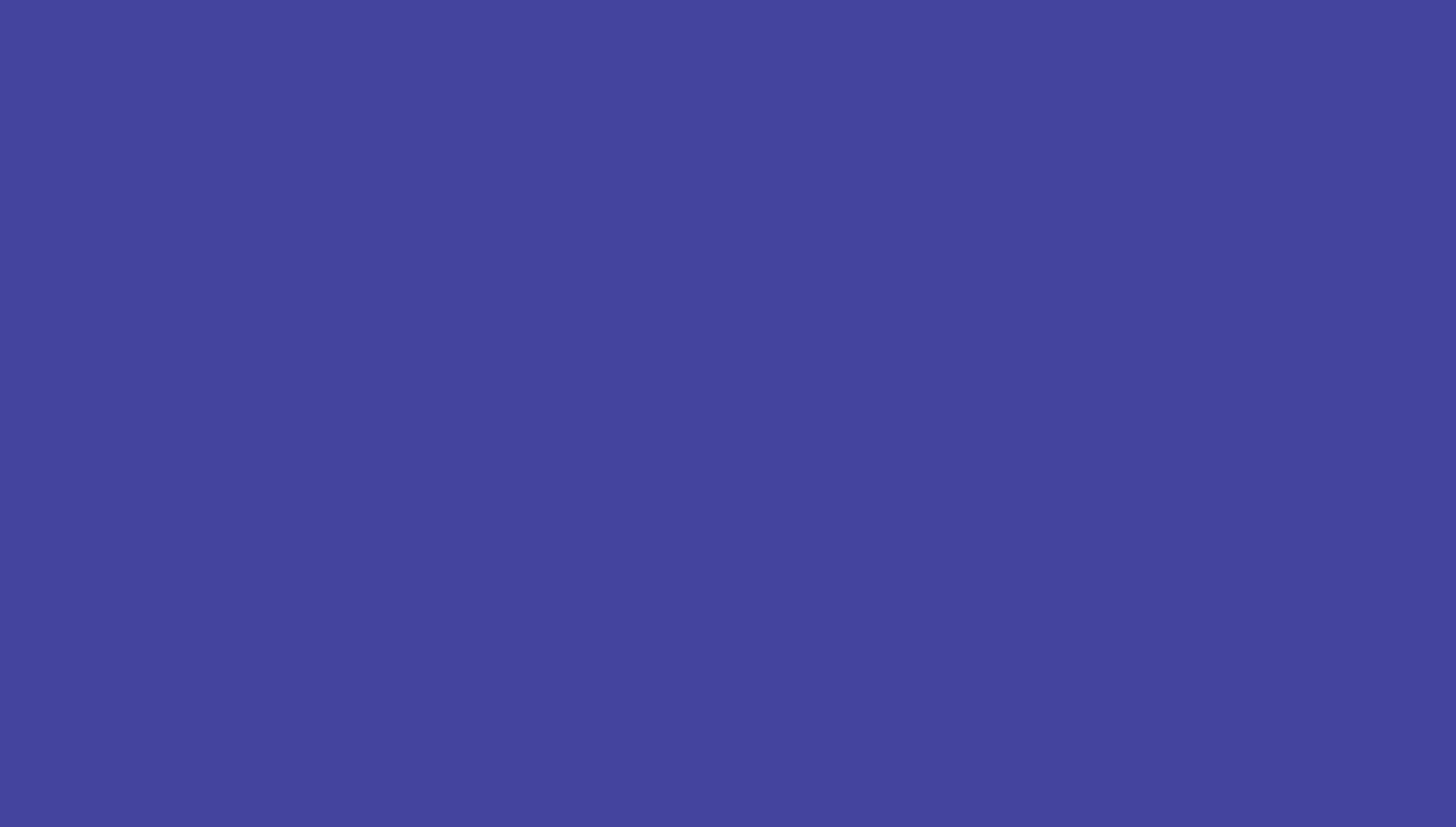 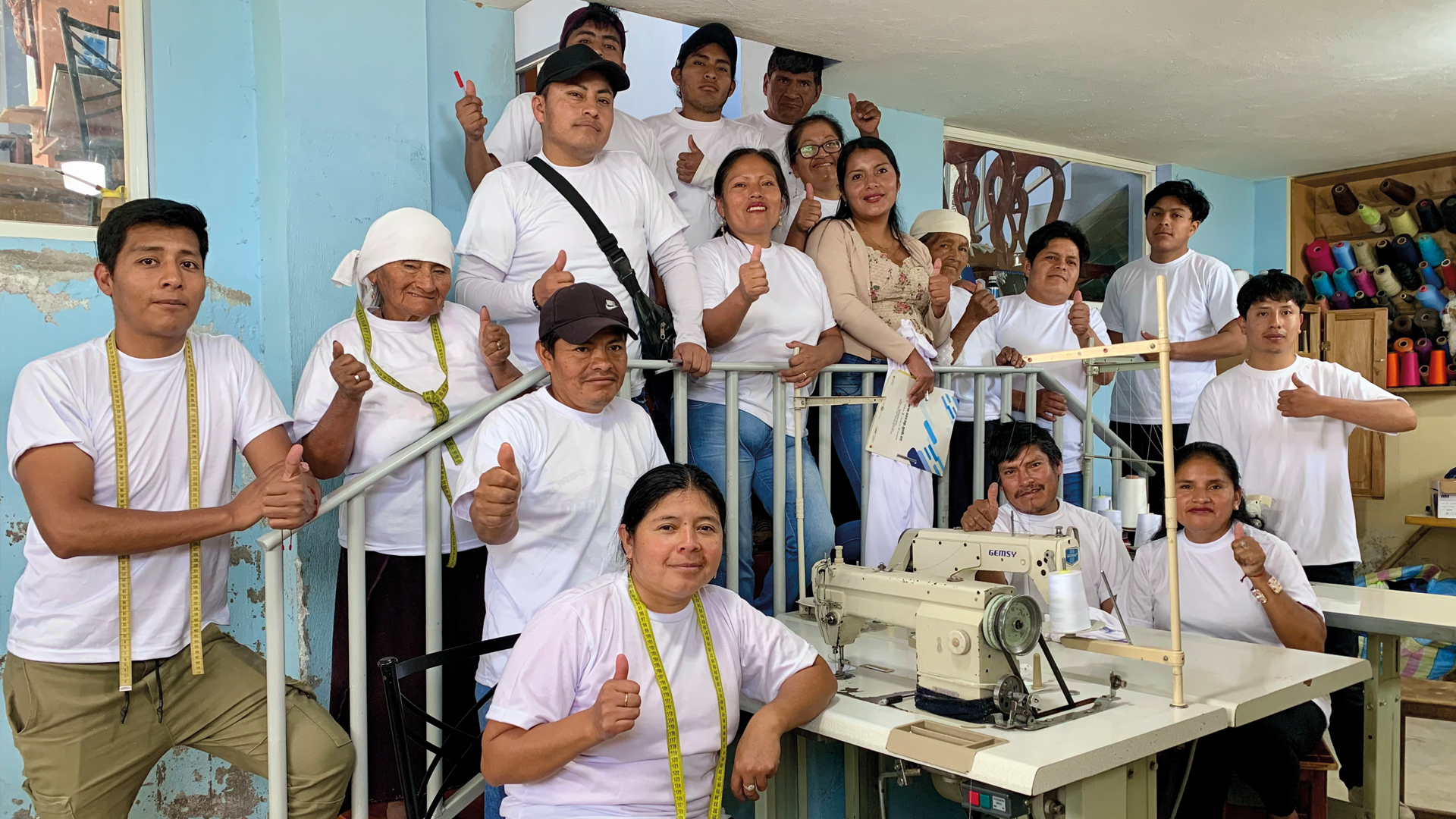 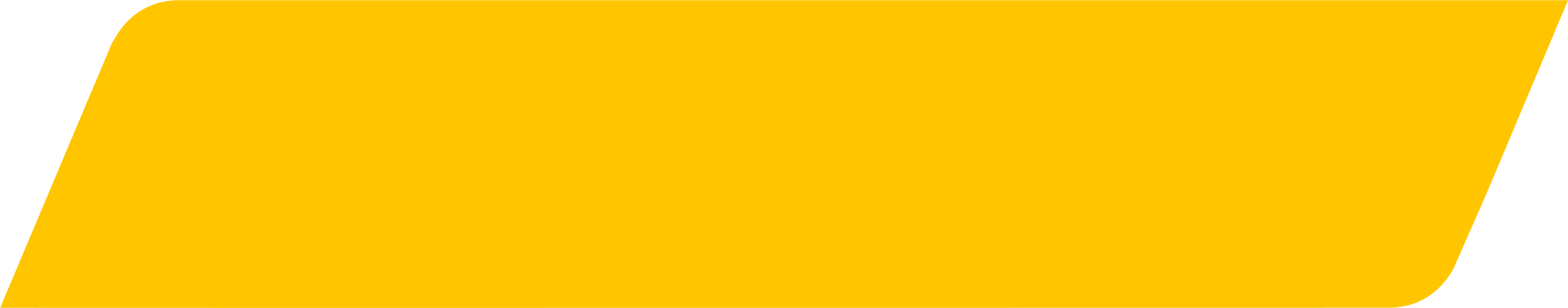 Título Separador
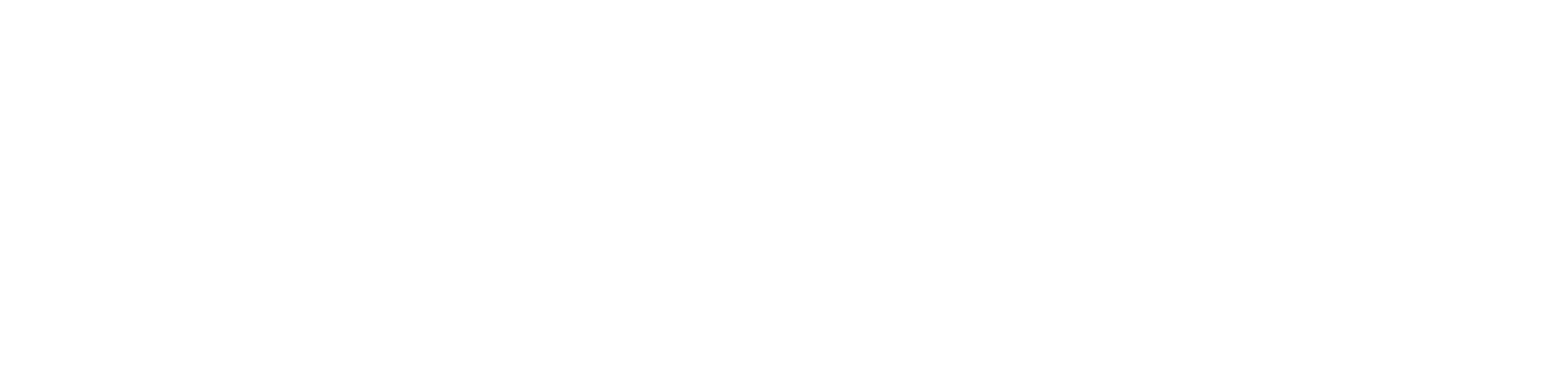 Servicion Ecuatoriano de
Capacitación Profesional
Título
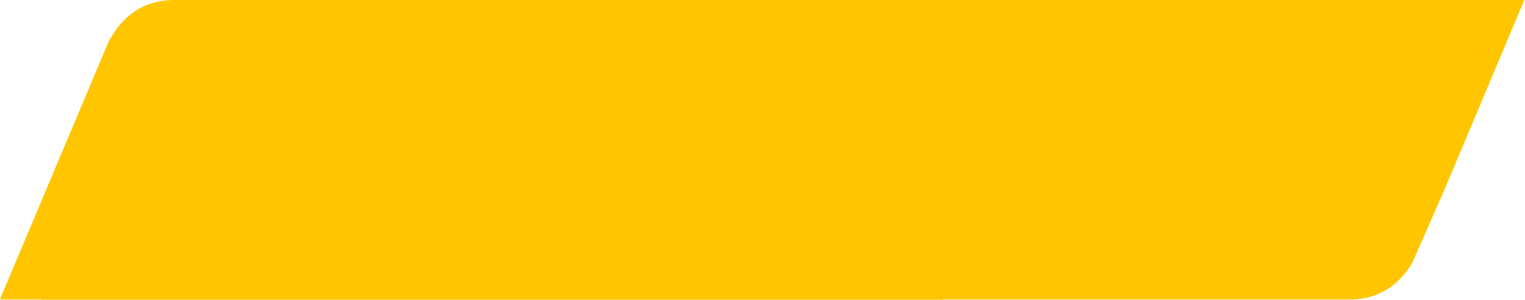 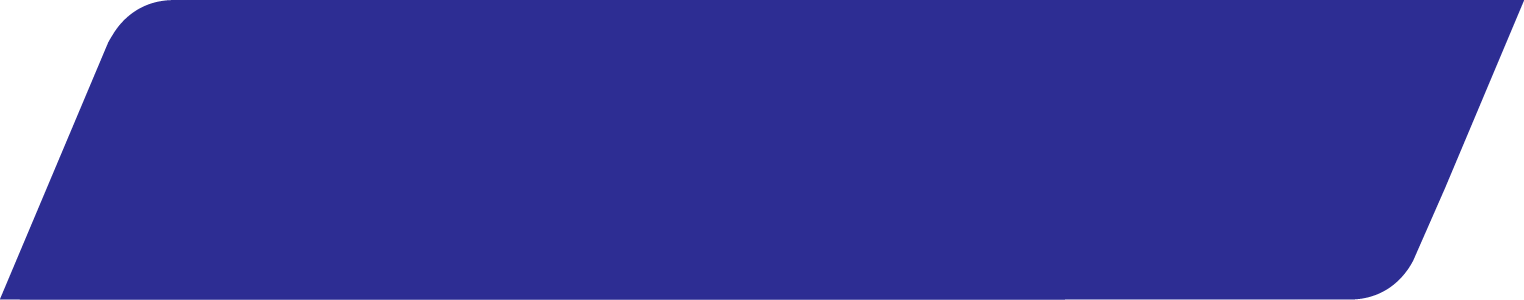 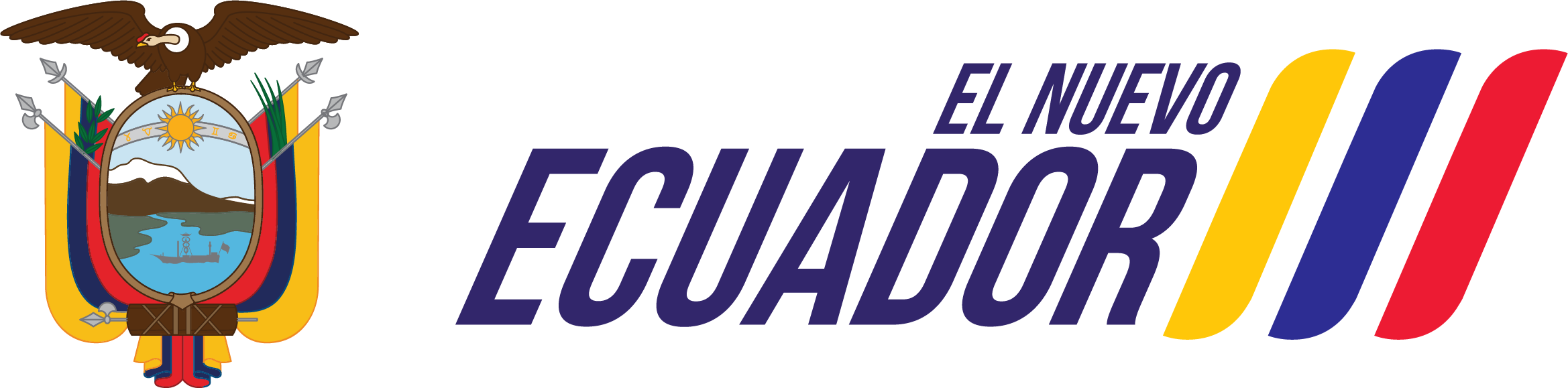 Servicio Ecuatoriano de
Capacitación Profesional
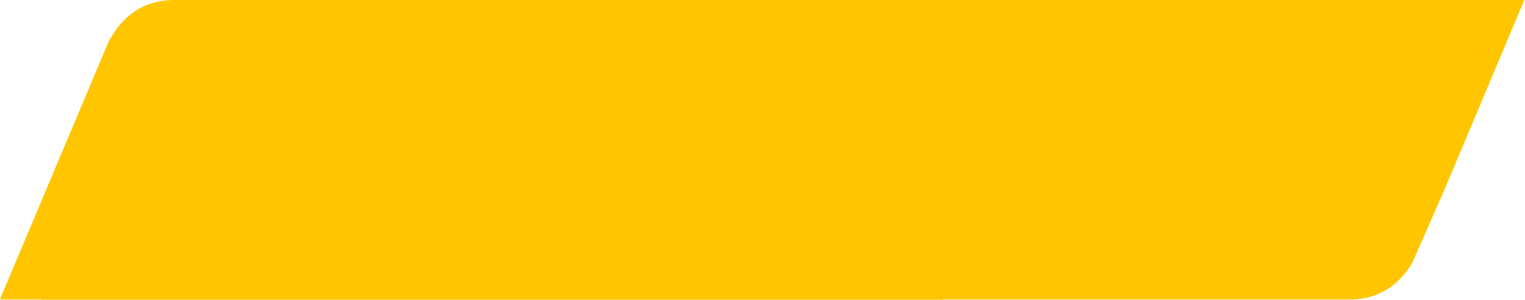 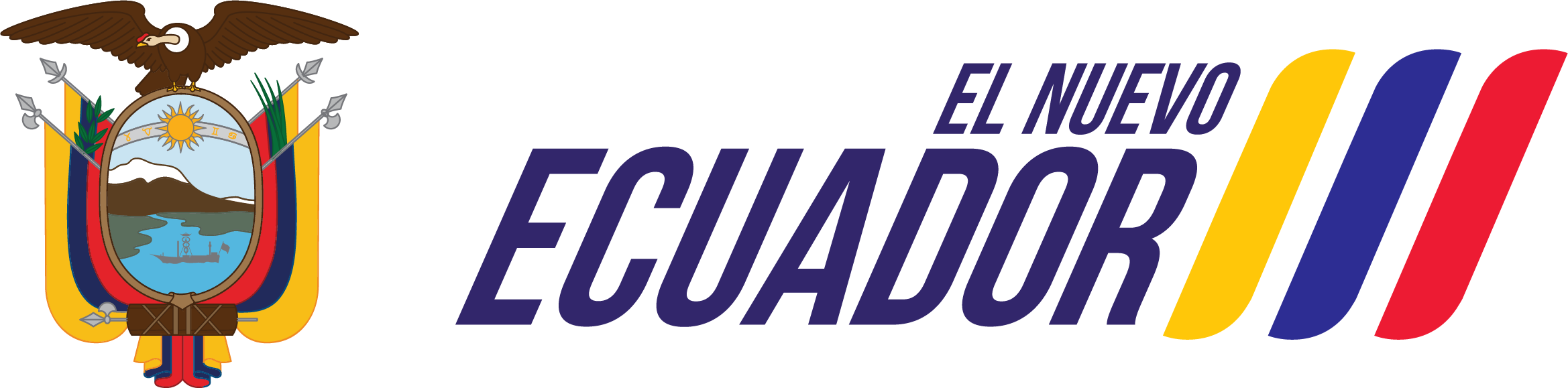 Servicio Ecuatoriano de
Capacitación Profesional
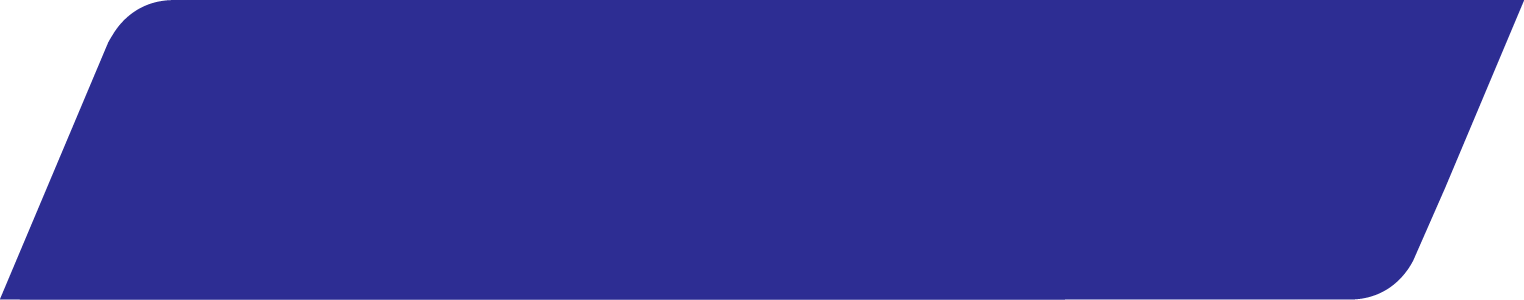